Some Challenges a Church Must Meet
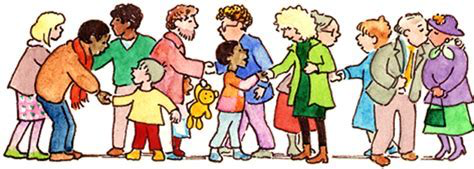 Some Challenges a Church Must Meet
Introduction -  Rev. 3:11-13

Church in Philadelphia was told to “Hold fast to what they had”

The devil is “out to get us”! – I Thess. 2:17-18; I Pet. 5:8

Doctrinal problems
Moral problems
”Personality” problems

What can we do to fight/meet his challenges?
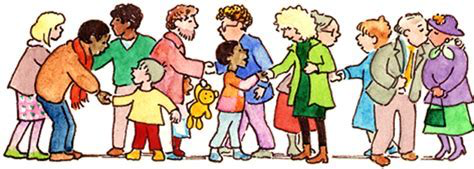 Some Challenges a Church Must Meet
Remember what our work is – I Cor. 3:5-9

Our work is to ”Spread the Gospel!”

We plant and water….GOD GIVES THE INCREASE!
Are we (me) doing enough? 
How many people have we NOT shared the gospel? 

Let’s be a church that ”sounds forth” the gospel – I Thess. 1:7-9
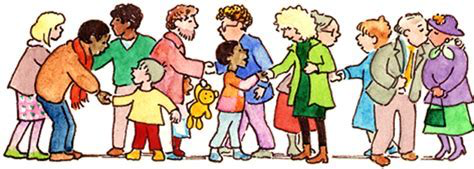 Some Challenges a Church Must Meet
Live above Pettiness – Phil. 2:1-4

Keep away from “itsy-bitsy thinking”

Selfishness, gossip, & factions are the BANE of a church

Have a sense of proportion and priorities

Don’t “major in minors” – Phil. 1:15-18
Easier to “Live above pettiness” when see the full picture

Be able to “operate”, but also to “co-operate” – Eph. 2:19-22
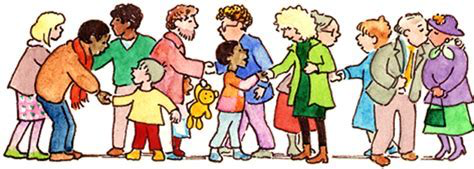 Some Challenges a Church Must Meet
Believe the Gospel can make a difference in our area

With God “all things are possible” – Rom 8:28-31

Lose hope (desire + expectation) and the Devil wins!

Christ will open doors for us (Rev.3:8) – NO ONE CAN CLOSE IT!

God is greater than “he who is in the world” -  I John 4:4
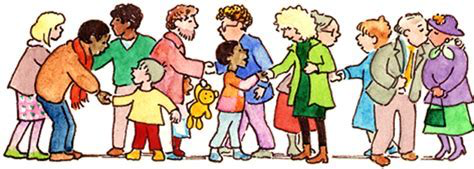 Some Challenges a Church Must Meet
Maintain Gratitude for our Blessings – I Cor.1:4-7

Corinth had many problems…but Paul was thankful for them

Look for the “Positives” rather than the “Negatives”

A “scriptural” church is a “thankful” church – Col. 3:15-17

East Shelby is VERY blessed
Diverse group (ages, races, backgrounds, etc)
Many good spiritual examples in “Word” and “Deed”
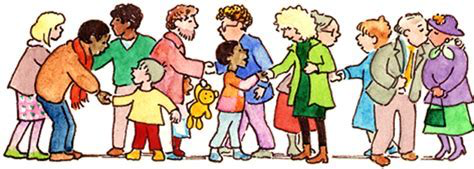 Some Challenges a Church Must Meet
Conclusion  - I Cor. 10:13

With every temptation there “is a way of escape”
Applies “congregationally” as well as “individually”
Must see the temptation and arm against it -  Eph. 6:10-11

DO NOT let the Devil rob us of our salvation – Rev. 3:11

Let’s meet our challenges in the strength of God!
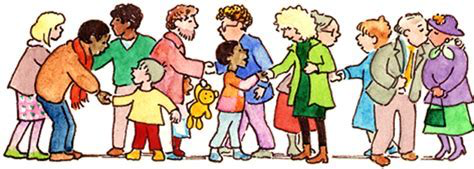